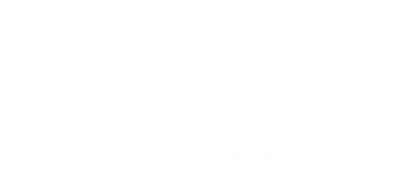 Minimum Standards
Install Smoke Alarms
Insulation:
	Existing to 1978 standards
	New to current standards
July 2019 ...
Healthy Housing Bill
Insulation to current standards
Fixed form of heating...
Methamphetamine
NZ Standards
Contamination levels 0.5 to 1.5micrograms
Standardised testing and remediation Co’s
Self Testing with conditions
NZPIF protocol
Business relationships...
Unlawful Dwellings
Anderson v FM Custodians
Andersons were squatting 
Rest Home consent
Consent conflicted with the RTA
High Court ruled dwelling to be unlawful
Tenancy Tribunal has no jurisdiction
High court considered potential injustice to landlords but did not want to give a measure of legitimacy to letting arrangements ...
Unlawful Dwellings
RTA clause 137: Prohibited transactions
All money paid ... Shall be recoverable as a debt due to the tenant...by the landlord
Unlawful Dwellings
Previous tenants sought 9 months rent to be paid back
Tenant had taken the benefit of accommodation
No complaints during the tenancy
Claim was opportunistic and dismissed...
Unlawful Dwellings
Solutions
Residential Tenancies Amendment Bill
Minister of Housing: Unrealistic to expect anything sooner
Tenancy Tribunal: Procedural changes
Court of Appeal 
Two remaining options we are pursuing...
Unlawful Dwellings
1. Tribunal Adjudicators finding
High Court went away from the key point
Cases not related to squatters in a rest home is advice rather than a binding ruling
Tribunal does have jurisdiction on other unlawful premises
Dunedin Landlords appeal ...
Unlawful Dwellings
2. Legal opinion from Chen Palmer

Check your properties
Get a Code of acceptance...
?
Election
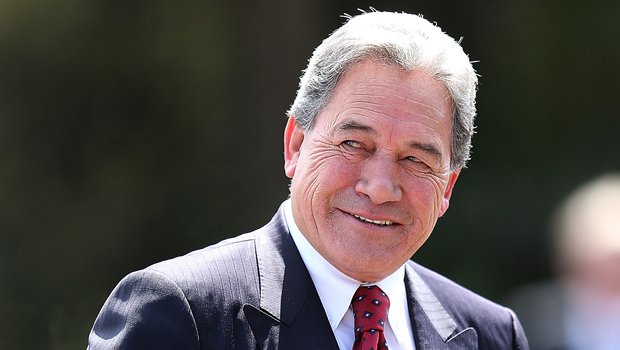 Cost of Ring Fencing losses
Future cost issues
Repairs and maintenance
WOF
Ring fencing losses
Capital gains tax
Property management fees ...
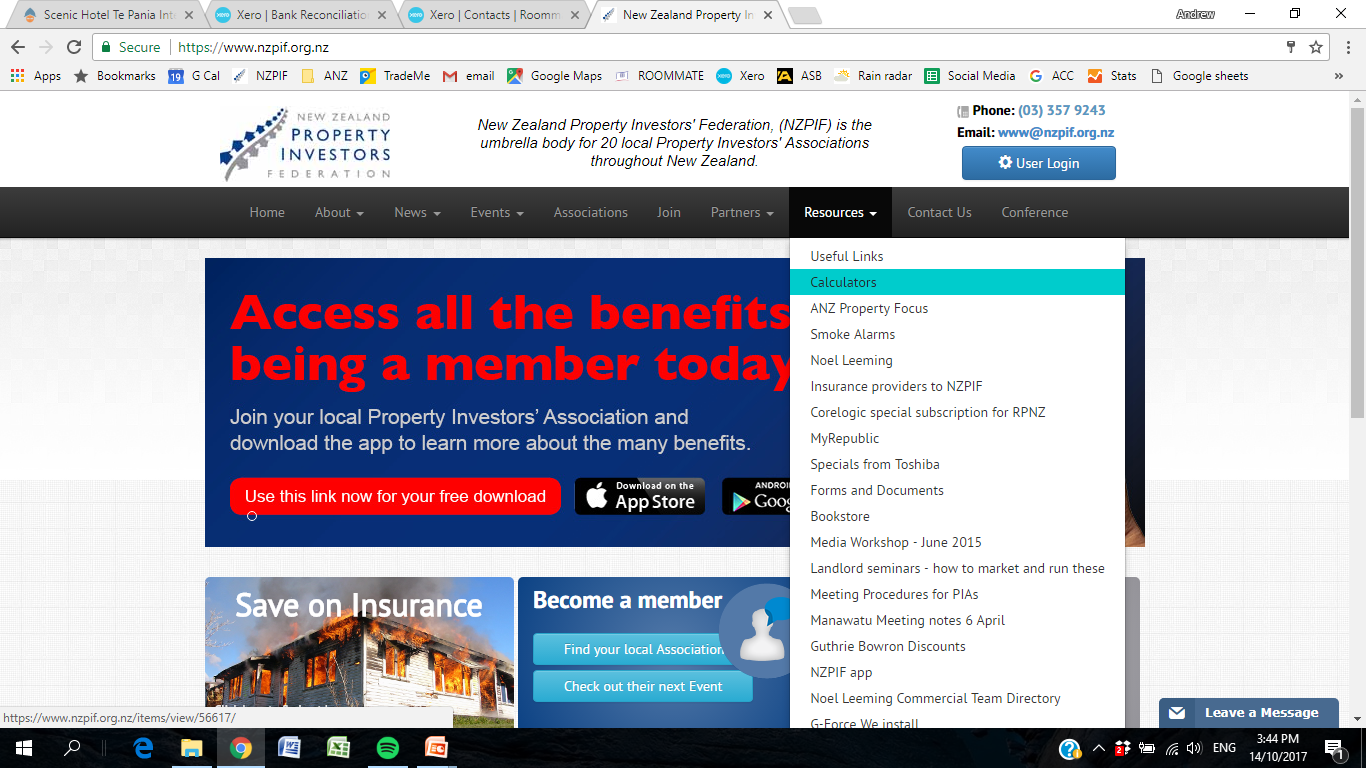 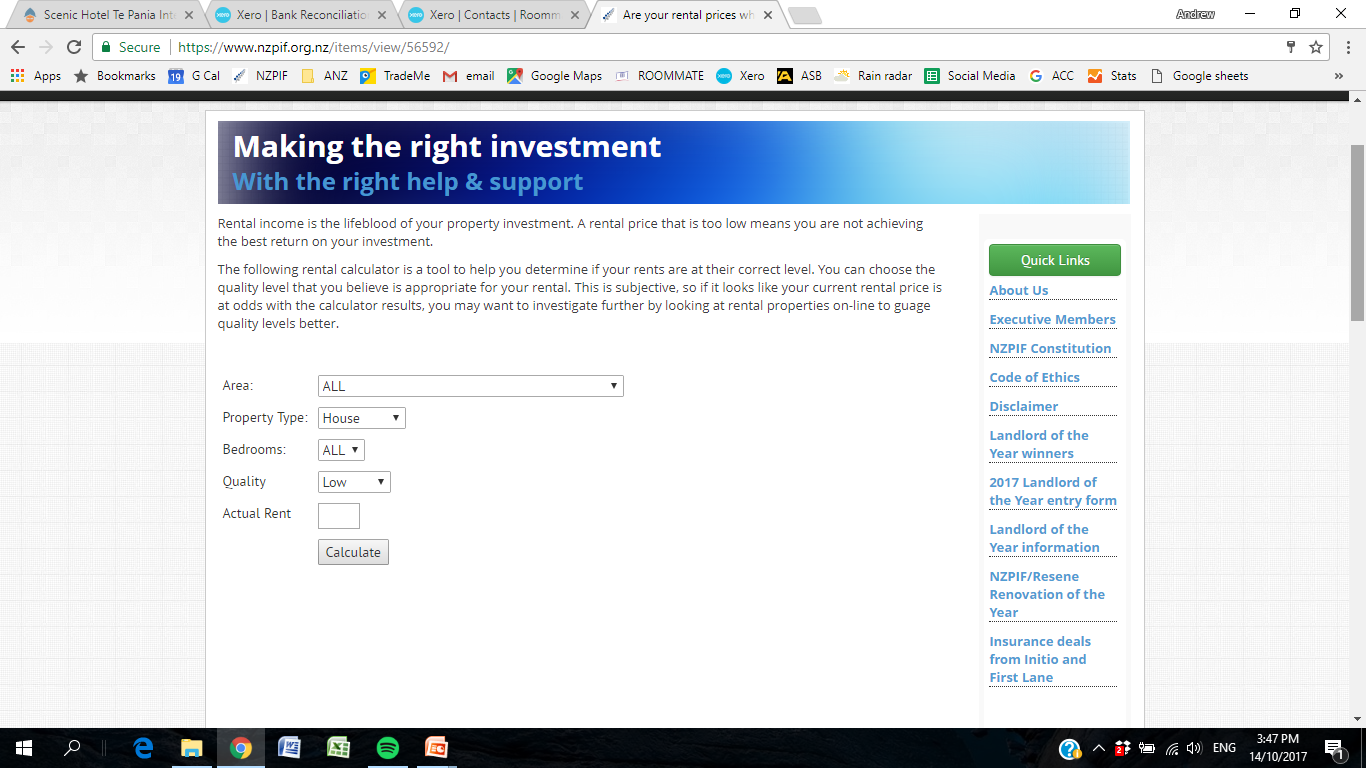 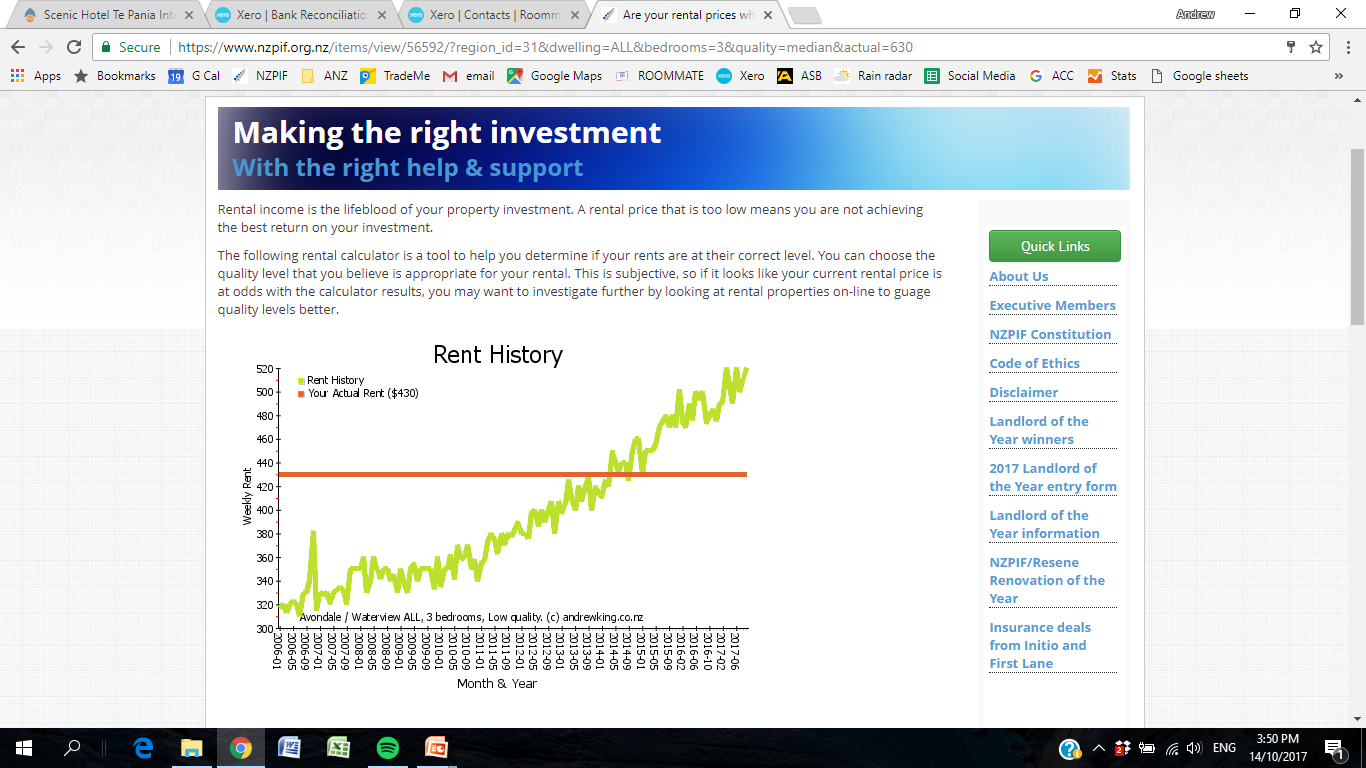 Security of tenure
No intention of selling	49.2%
At least 10 years	12.7%
Effect of losing a rental property
Policies affecting property investors…
Affordability
Effect of losing a rental property
Effect of losing a rental property
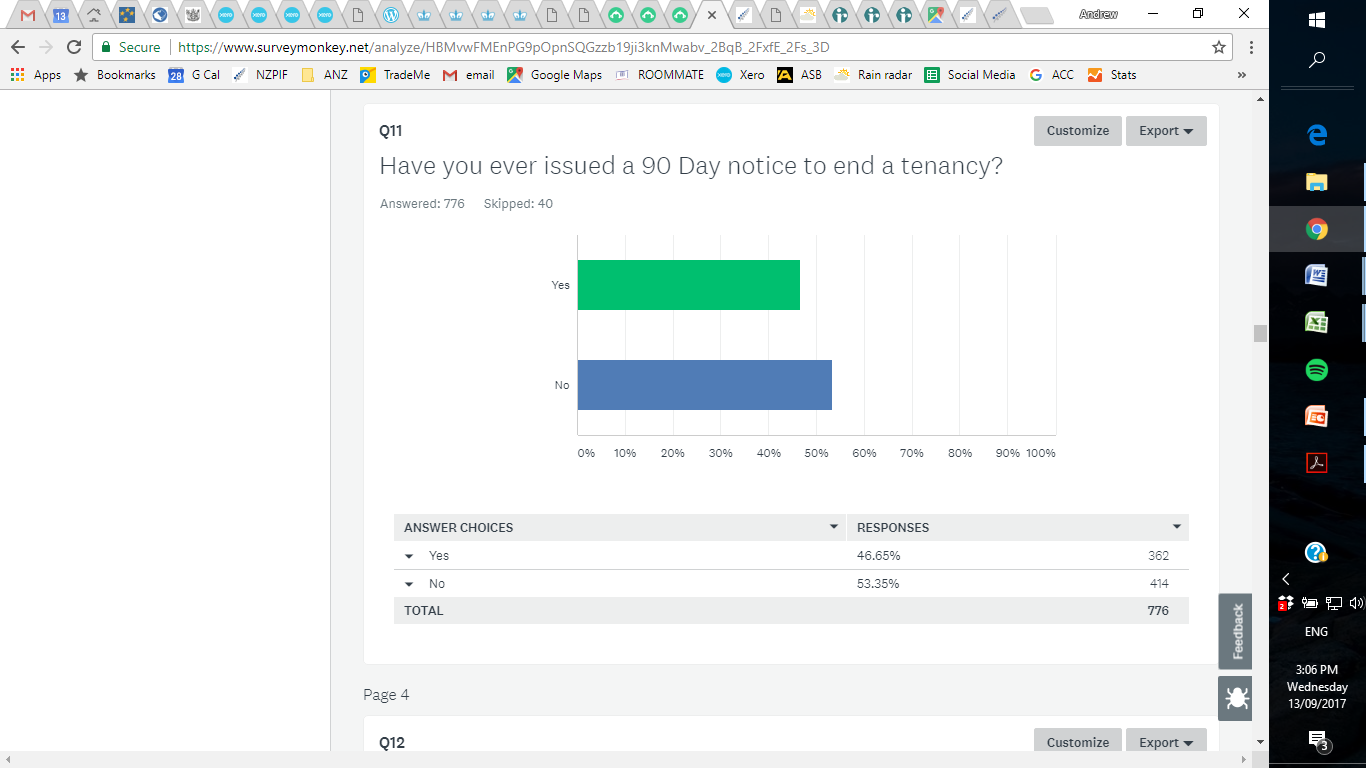 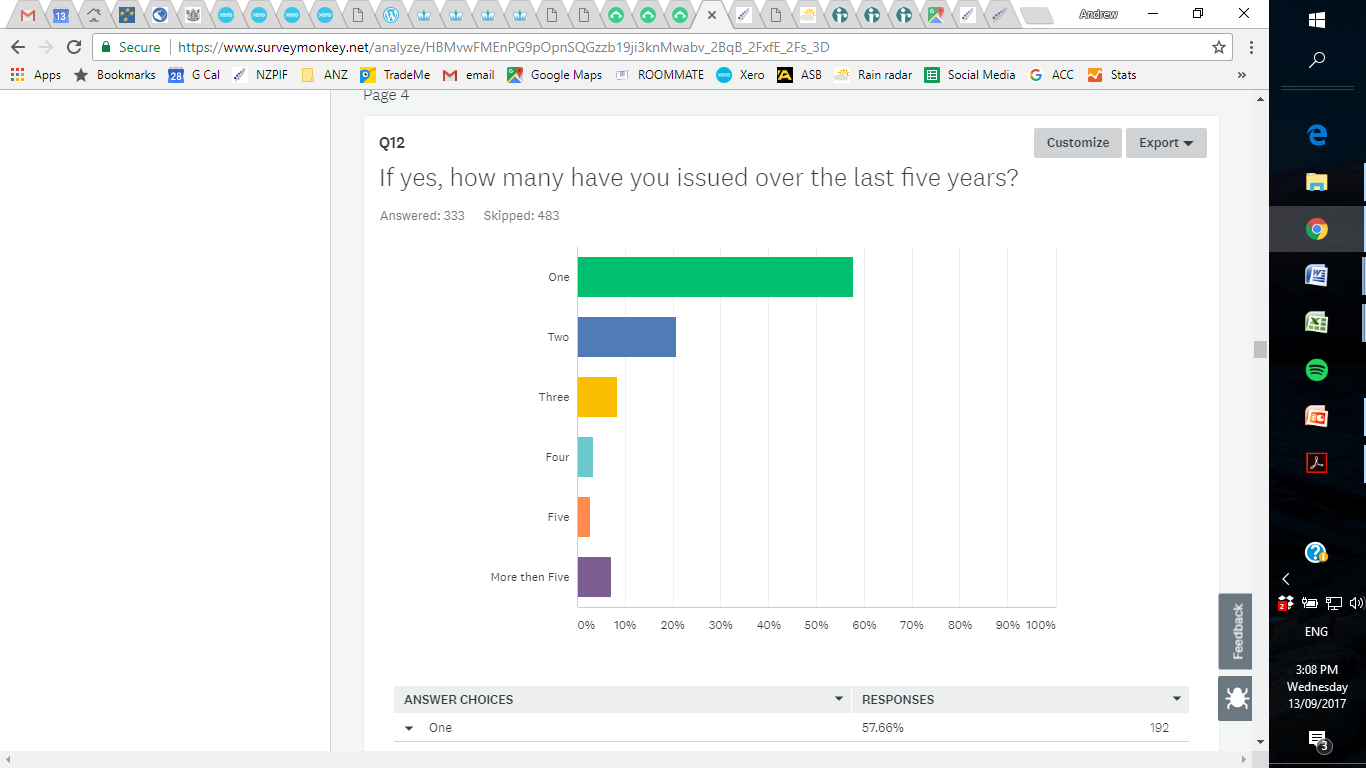 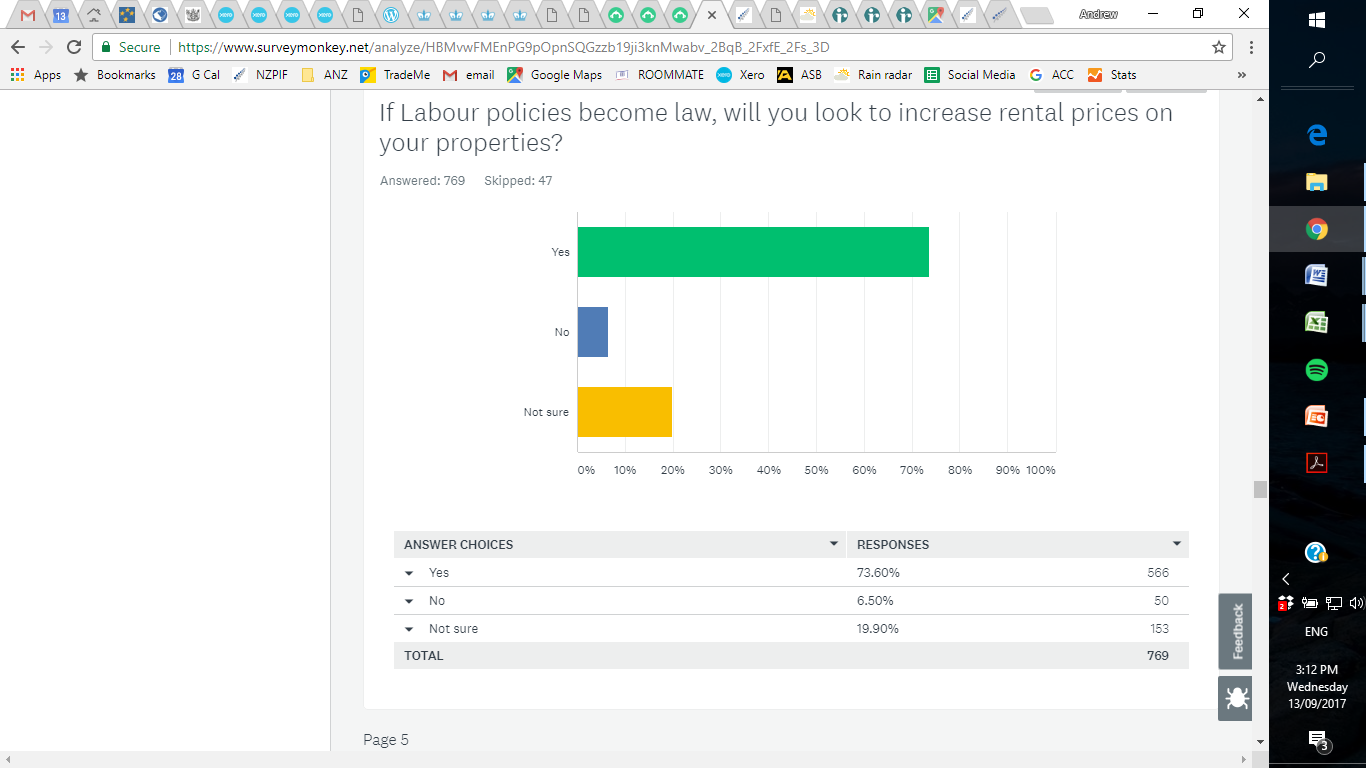 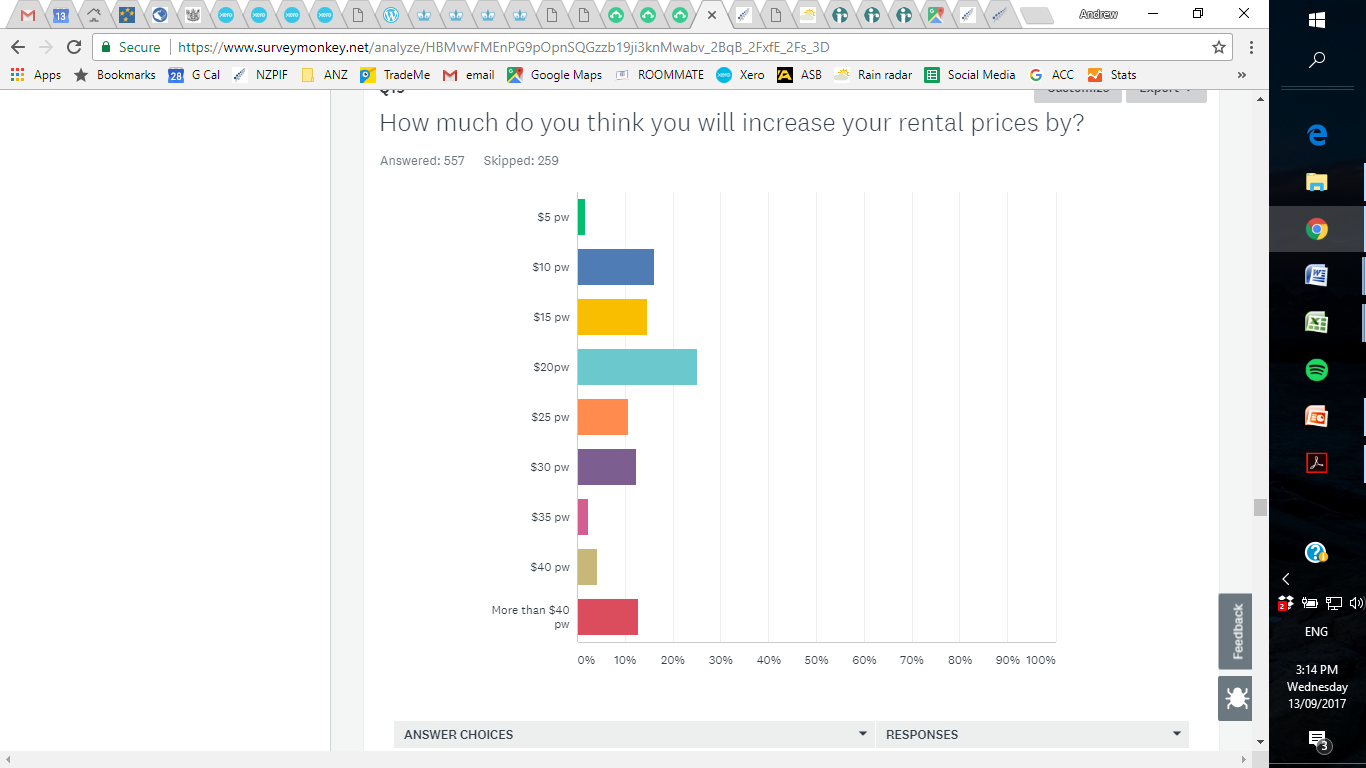 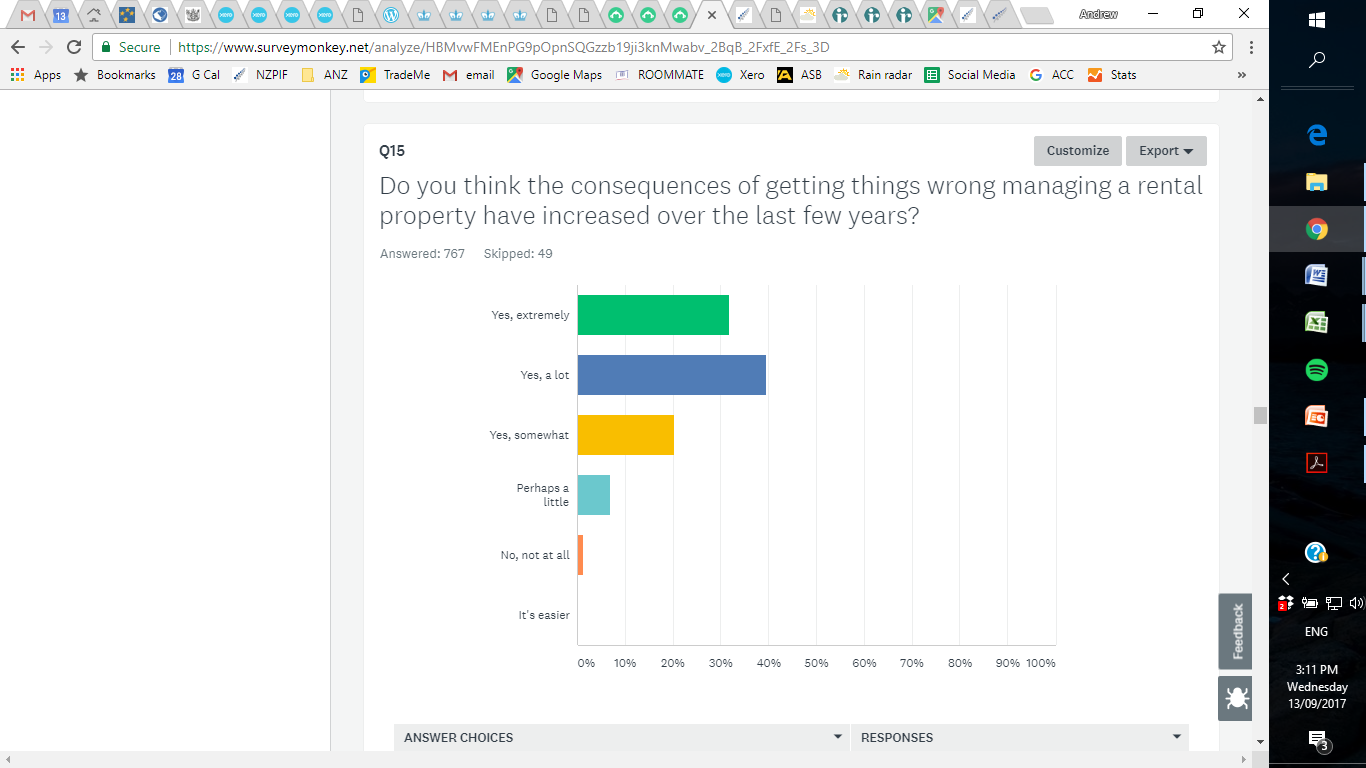 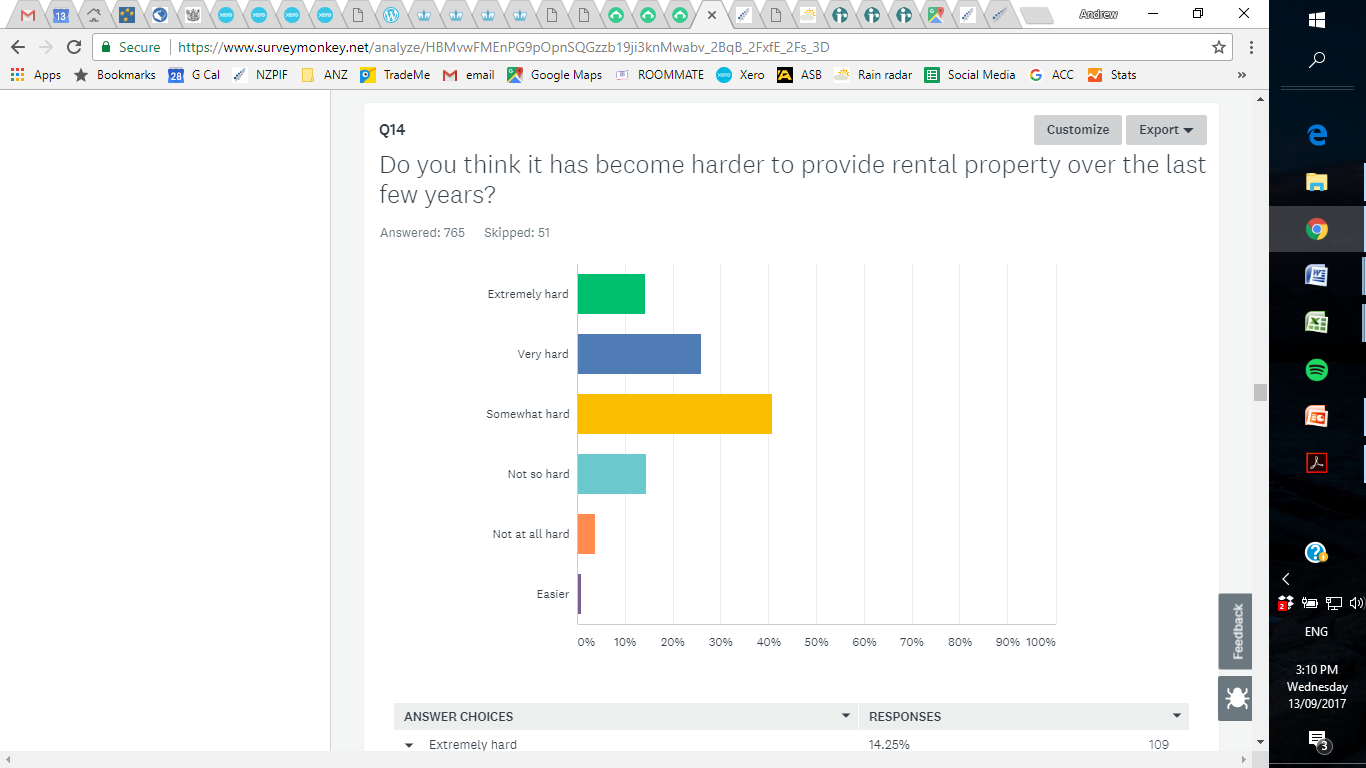 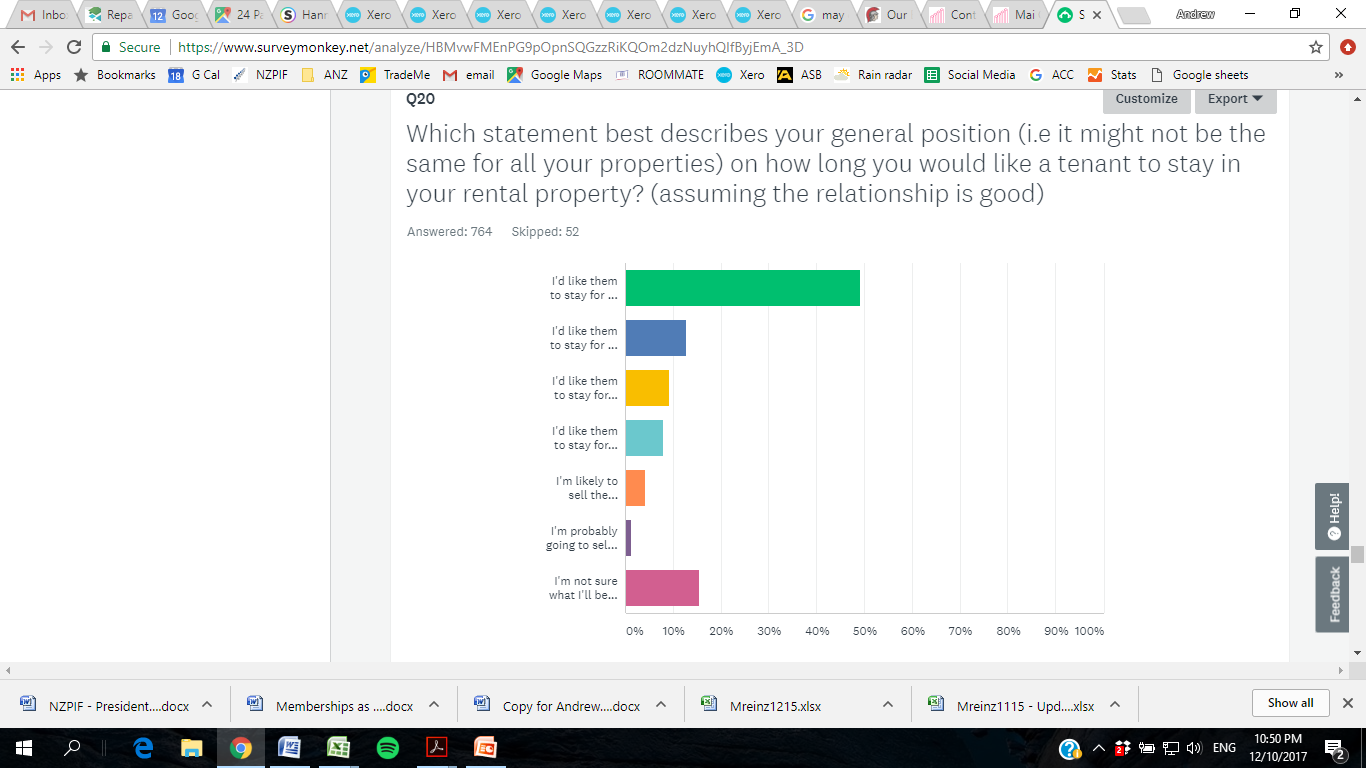 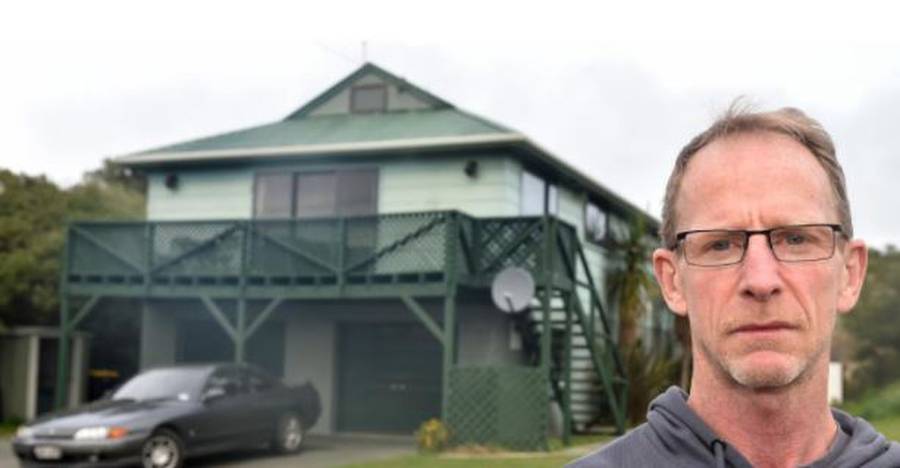